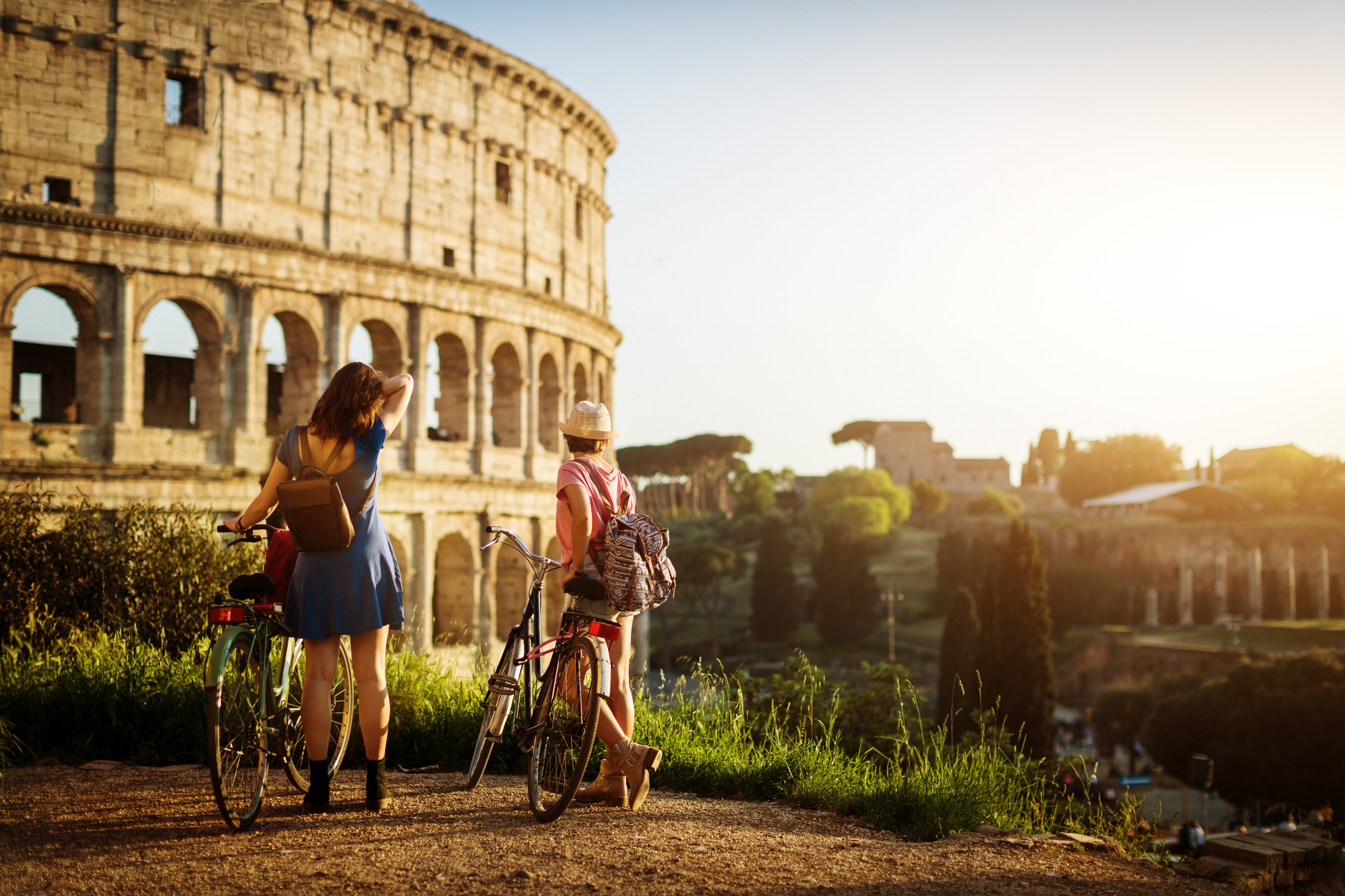 Master in TOURISM AND SUSTAINABILITY, 120crLinnaeus University Master in Tourism and Sustainability
Programme director:
Per Pettersson Löfquist
Per.Pettersson@lnu.se
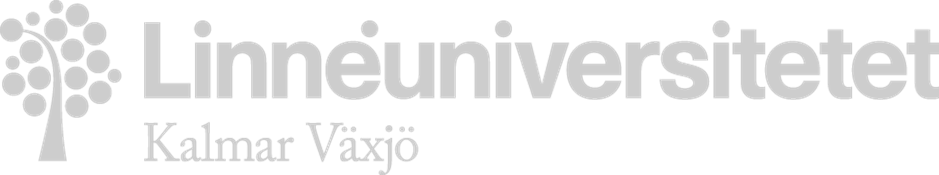 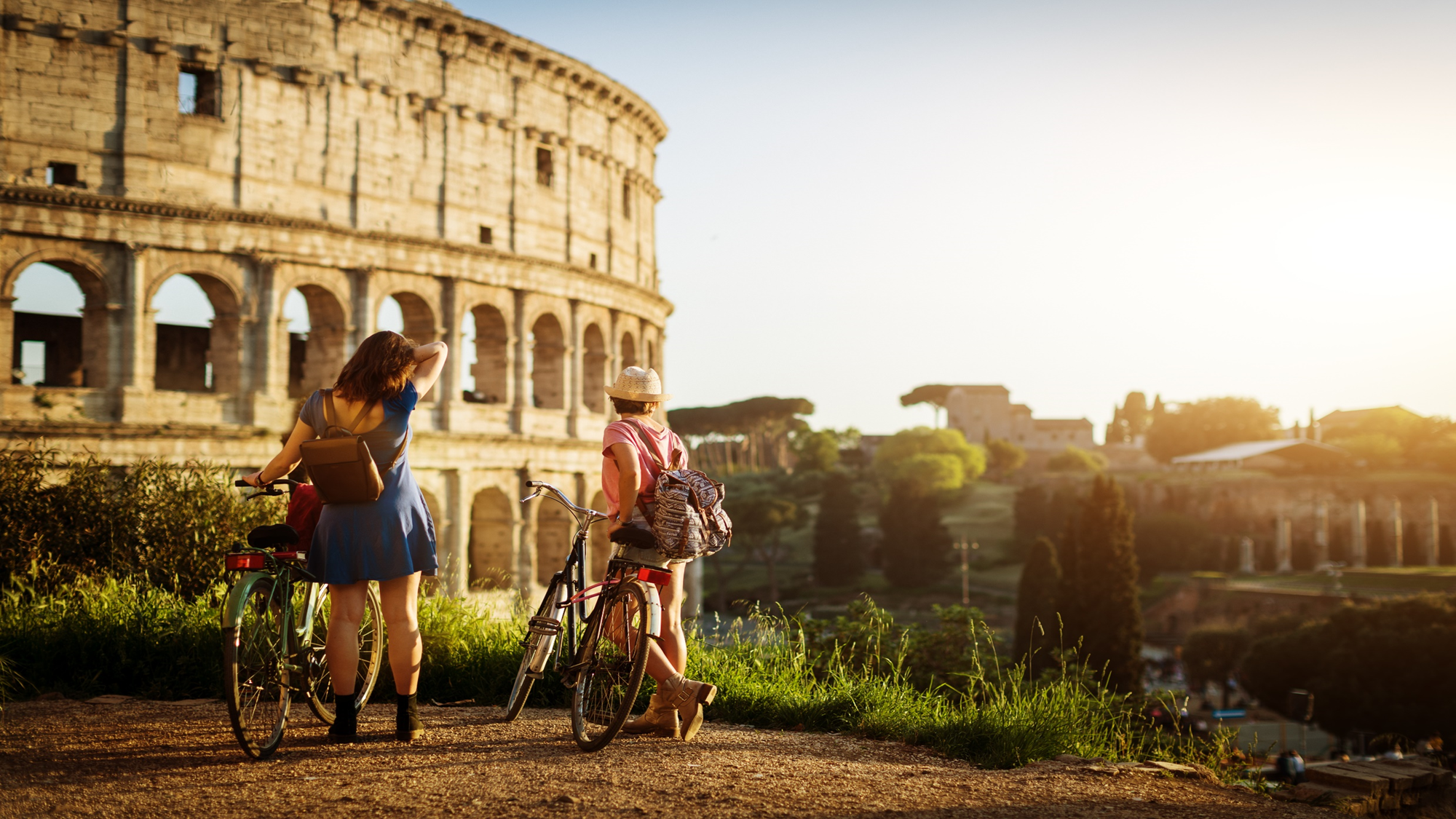 TOURISM AND SUSTAINABILITY, 120cr
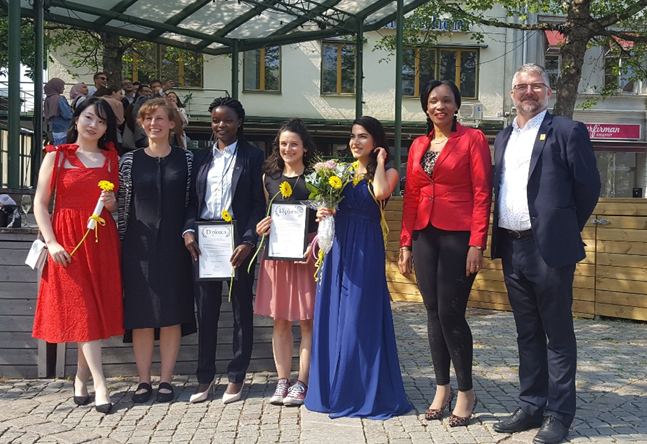 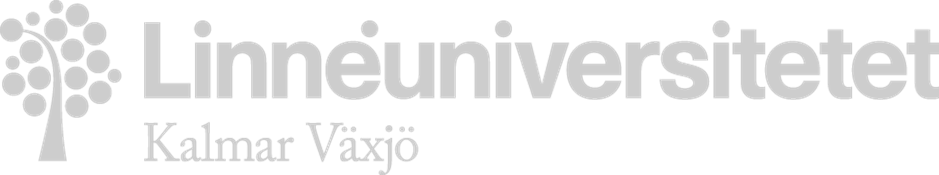 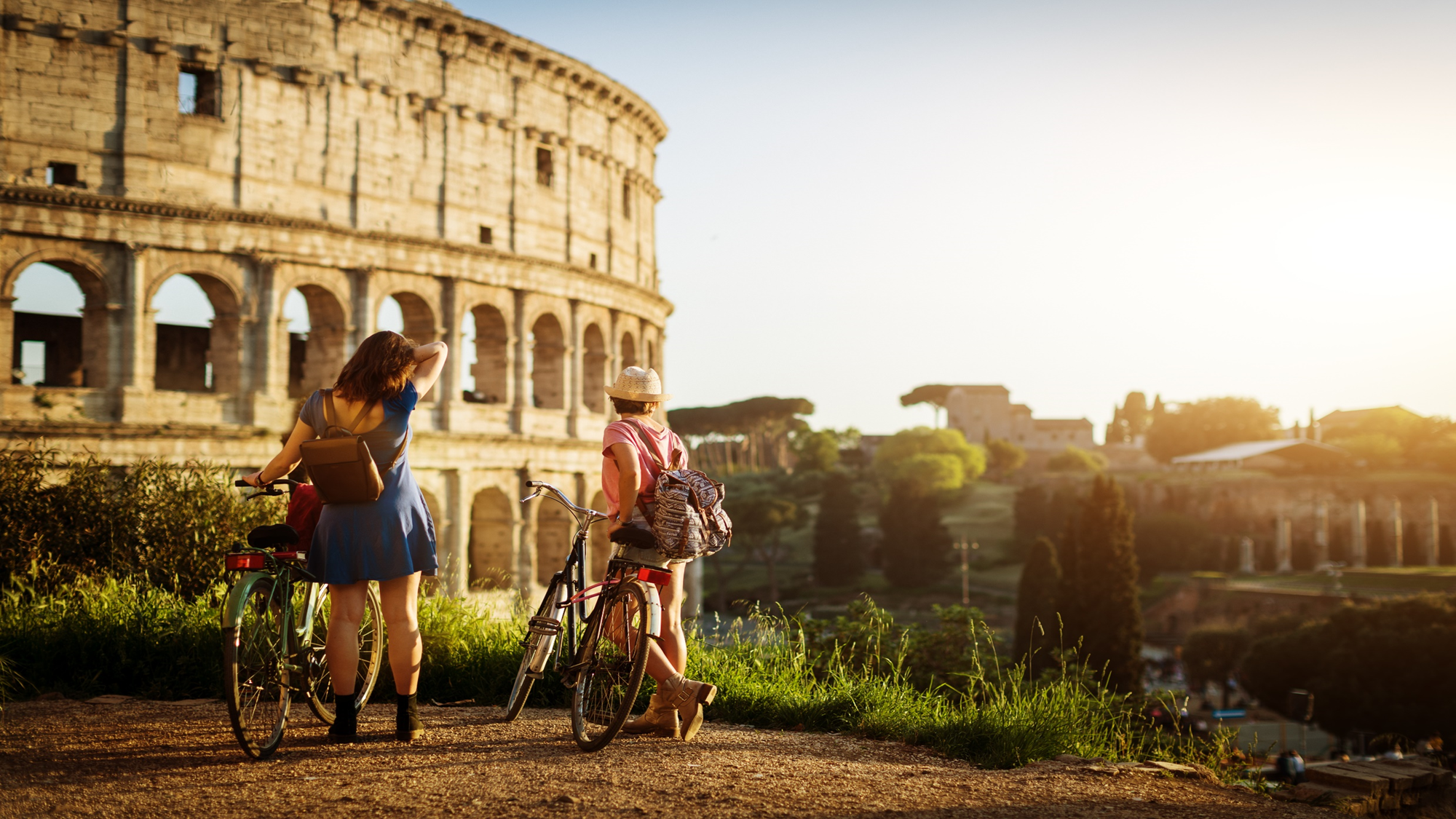 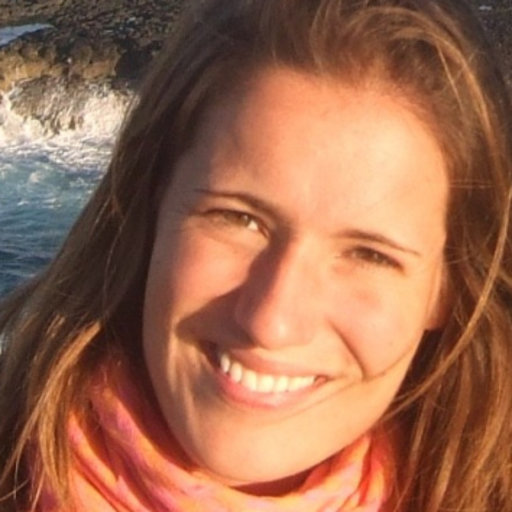 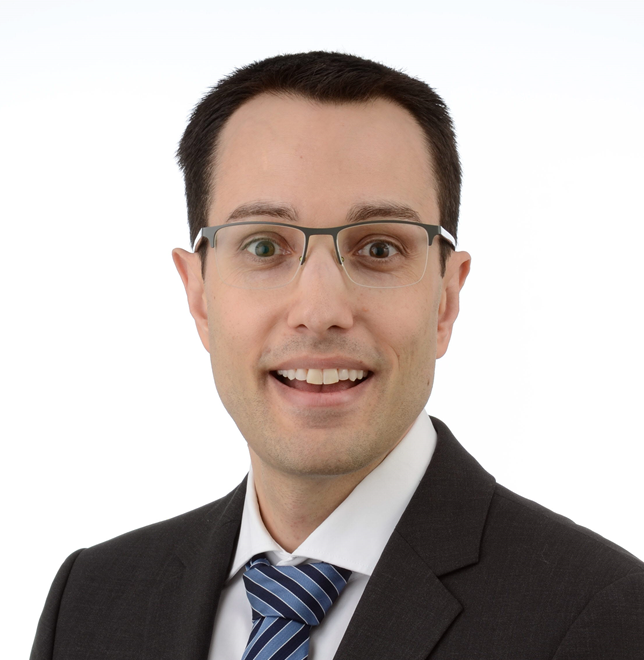 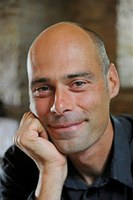 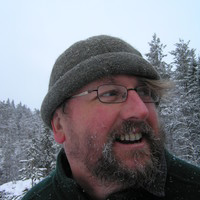 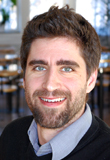 Linnaeus University Tourism Research Group
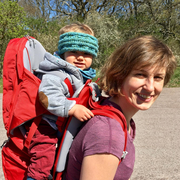 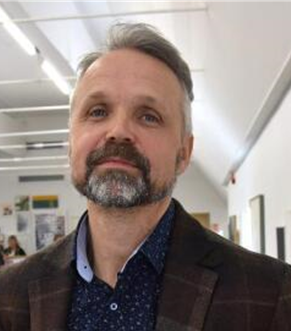 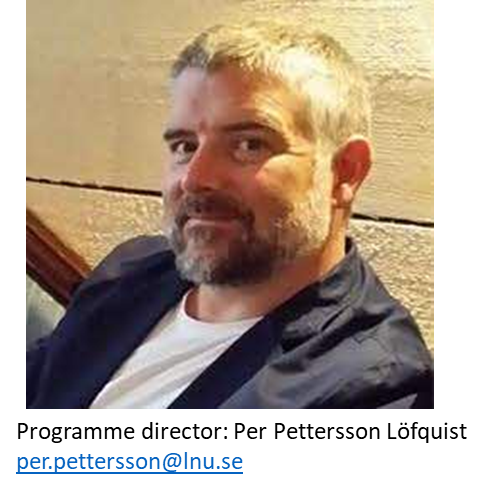 TOURISM AND SUSTAINABILITY, 120cr
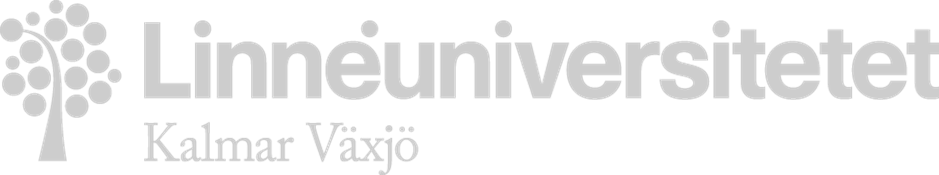 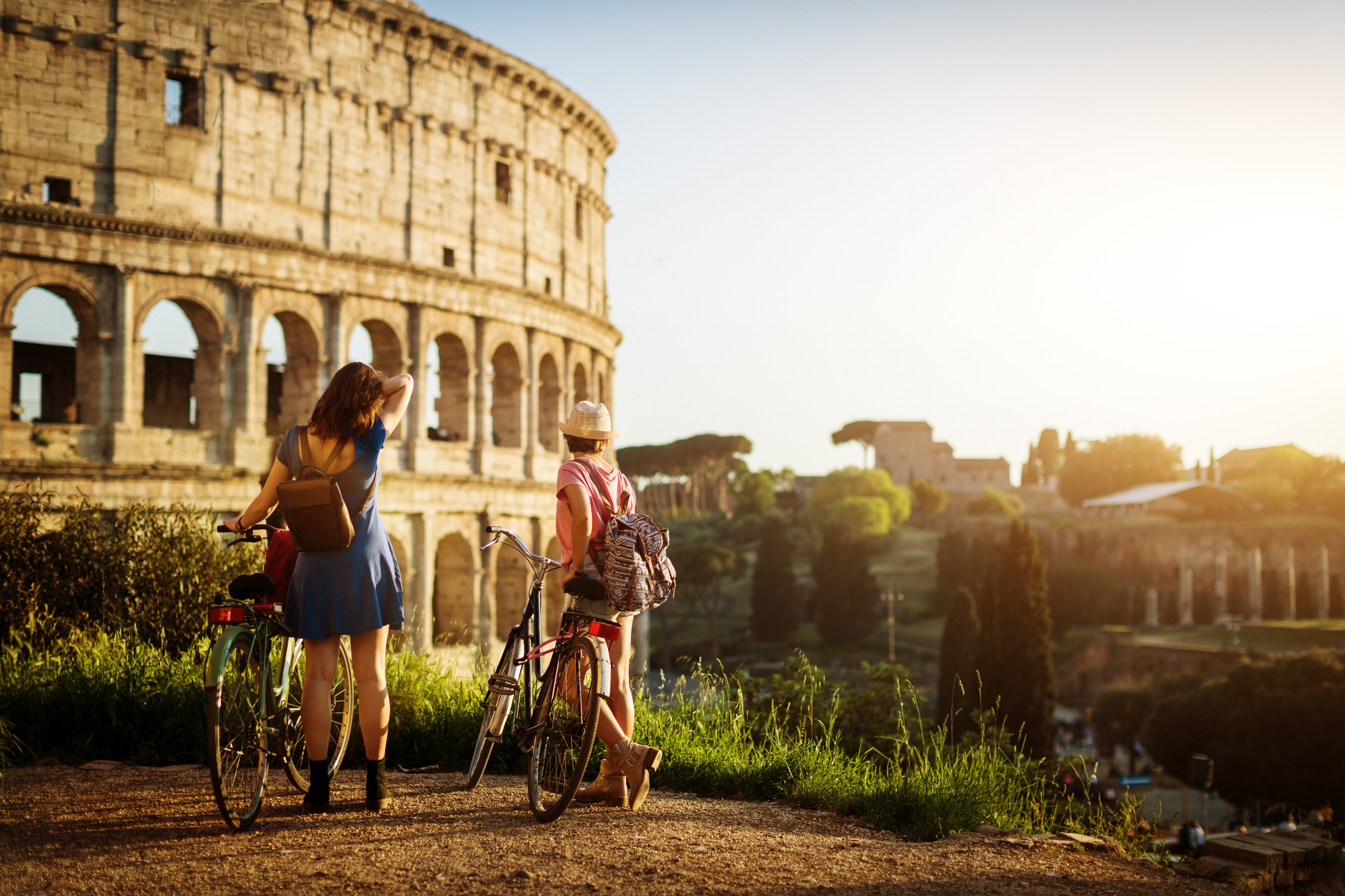 Master in TOURISM AND SUSTAINABILITY, 120crLinneaus University Master in Tourism and Sustainability
Programme director:
Per Pettersson Löfquist
Per.Pettersson@lnu.se 
Emma Lundin (student)
 el222nt@student.lnu.se
CONTACT:
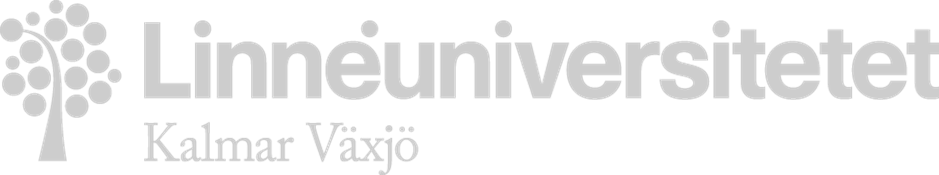